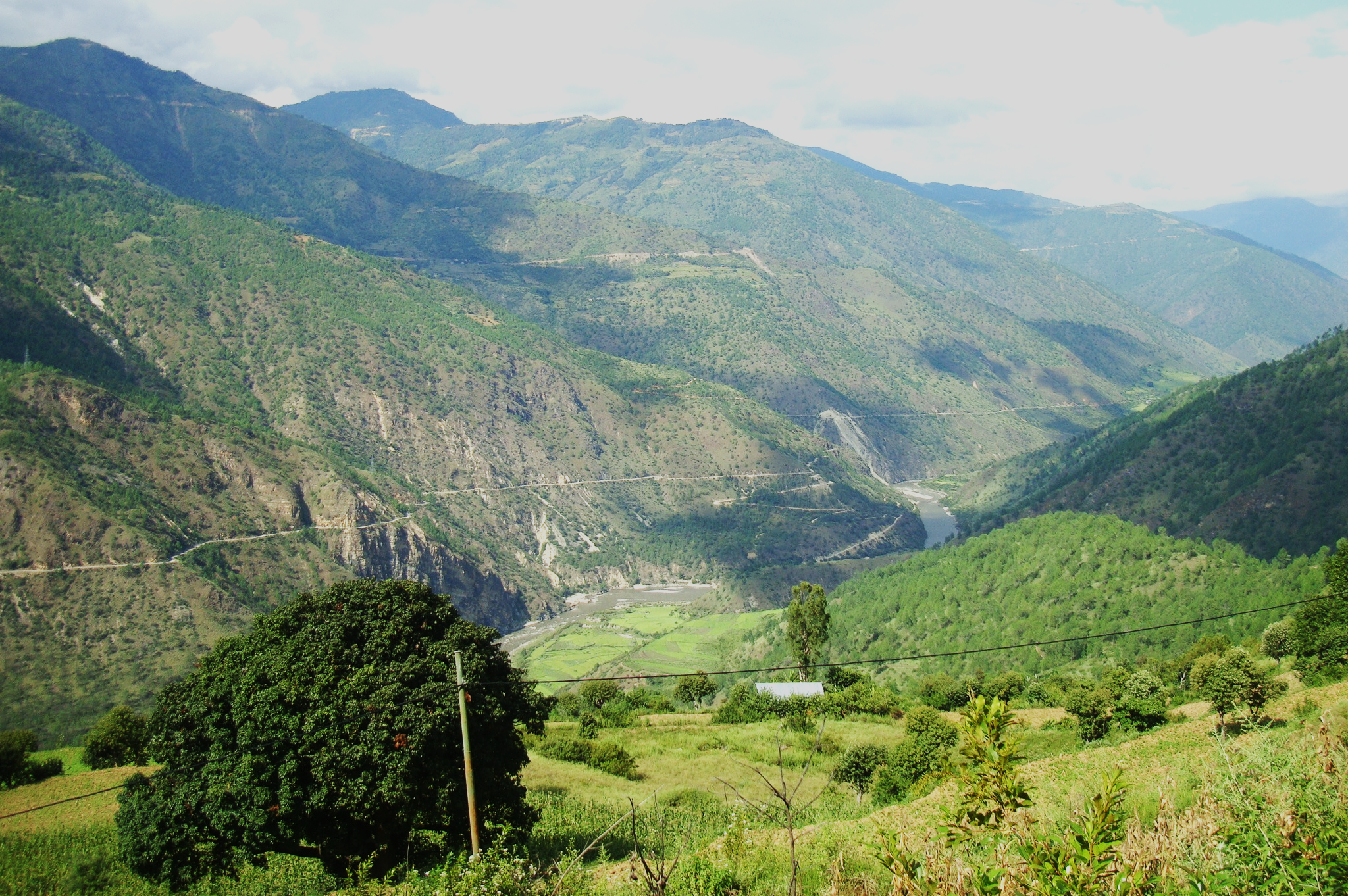 Country Experience on 
KM and Communications Work in the context of REDD+ program in Bhutan


By Samten Wangchuk
23 August 2016
Background of the REDD+ KM and related activities
Initiated in 2010: Awareness and sensitization workshops across the country

REDD+ readiness (2014-2018)

Decisions: Stakeholder consultations, three Technical Working Groups (NFMS/FREL, Safeguards, Strategy option), MoAF and cabinet (for policy level)

REDD+ Readiness involves capacity building, awareness workshops for the field stakeholders and communities, Strategy implementation

Continued engagement with stakeholders in terms of workshops, meetings, bilateral discussions, field visits, focus group discussions for all works under REDD+ readiness
Awareness workshops on REDD+ ( 2010 – 2013)
Results/progress/achievements
Completed activities
Ongoing and upcoming activities
Challenges encountered
Technical Capacity: e.g. data analysis for NFI

Development of SIS: no clear guideline, or example

Lack of national capacity: most often rely on international experts
Support
Forum (such as this) to learn and exchange experiences from other advanced countries

Technical support as and when required
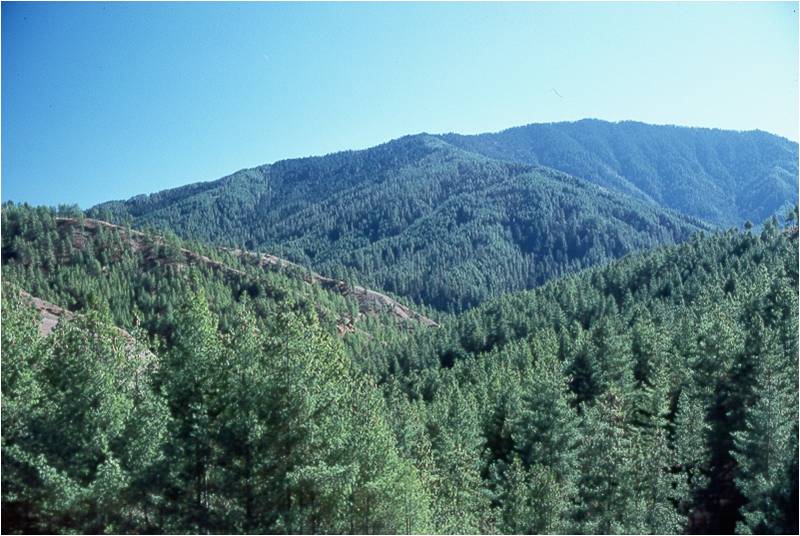 Thank You

Samten Wangchuk
Email: samtenwangchuk@moaf.gov.bt